Devlet Gelenekleri
Karşılaştırmalı Tarihsel Analiz
Zorunlu Okuma
John Loughlin ve Guy B. Peters, “State Traditions, Administrative Reforms and Regionalization”
E. Hobsbawm, Geleneğin İcadı.
Gelenek, icat edilen bir şey midir? Kendiliğinden mi gelişir?
E. Hobsbawm, Geleneğin İcadı
“Devlet Geleneği” İncelemeleri (1)
D. Berg-Schlosser et al. (eds.), Political Culture in Germany © Dirk Berg-Schlosser and Ralf Rytlewski 1993 
The State Tradition in Germany: Continuities
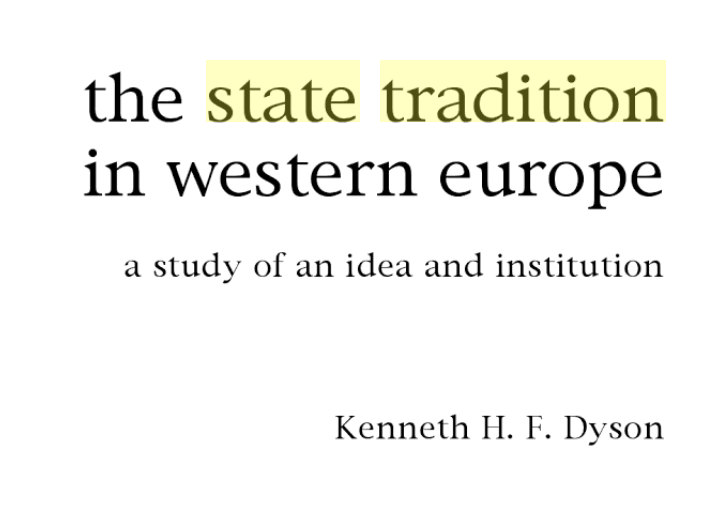 “Devlet Geleneği” İncelemeleri (2)
Tradition and Public Administration pp 174-190| Cite as
The Napoleonic Administrative Tradition and Public Management Reform in France, Greece, Italy, Portugal and Spain
Edoardo Ongaro
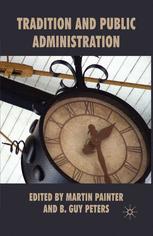 Public Management Reform in Countries in the ‘Napoleonic’ Administrative Tradition: Learning from and for 
Edoardo Ongaro
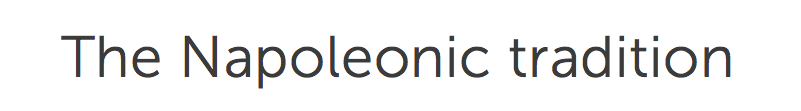 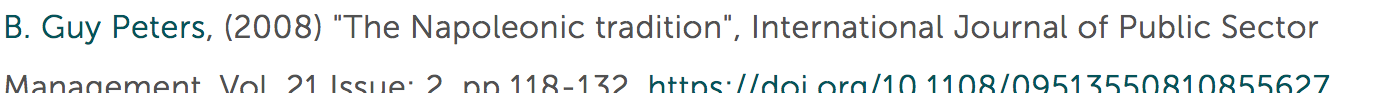 Dört Temel Devlet Geleneğinin Özellikleri
Kaynak: John Loughlin ve Guy B. Peters, “State Traditions, Administrative Reforms and Regionalization”, s. 41-62, içinde The Political Economy of Regionalism, Michael Keating & John Loughlin (ed.), Frank Cass, Londra, 1997’den aktaran Karahanoğulları, “Fransa’da Kamu Yönetimi,” 2013
Türkiye’de “Gelenek” Kavramı Üzerinden Siyaset – Devlet – Yönetim İncelemesi
KARŞILAŞTIRMALI ANALİZ (16. yy– 20. yy)
SİYASAL İKTİDAR

EGEMENLİK PAYLAŞIMI

DEVLETİN HUKUKSAL KAVRANIŞI

DEVLET – TOPLUM İLİŞKİSİ

ÜRETİM – MÜLKİYET BİÇİMİ

KAMU HİZMETLERİNİN ÖRGÜTLENMESİ
KARŞILAŞTIRMALI ANALİZ (20. YY’DAN GÜNÜMÜZE)
SİYASAL İKTİDAR

EGEMENLİK PAYLAŞIMI

DEVLETİN HUKUKSAL KAVRANIŞI

DEVLET – TOPLUM İLİŞKİSİ

ÜRETİM – MÜLKİYET BİÇİMİ

KAMU HİZMETLERİNİN ÖRGÜTLENMESİ
Devlet Gelenekleri: Yakınsama Perspektifinde Değerlendirme
Anglo Saksonlaşan Napolyoncu Devlet Geleneği Tükendi Mi? 
Kamu Hukukunun Gerilemesi ve Ortak Hukuka Doğru Yönelme
Kamu Hizmetlerinin Örgütlenmesinde Özel Hukuk Sistemine Gidiş
Personel Rejiminde Sözleşmelilik
Anglo Sakson Devlet Geleneği Kıtalaşıyor Mu?
İngiltere’de Kamu Hukuku  - İdare Hukuku ve İdari Yargı Alanı Gelişiyor mu?